Peter Warda
Senior analytiker ph.d
Arbetslösheten nulägesanalys efter varaktighet
Sammanfattning
UNGDOMAR
För ungdomarna minskar arbetslösheten totalt sett 
Även här är minskningarna störst bland ungdomar som varit arbetslösa upp till 6 månader – dock har gruppen unga som varit arbetslösa mer än 6 månader blivit större
Unga inrikes födda som varit utan arbete i minst 6 månader minskar, dock ses ökningar för de som varit utan arbete mer än 1 år 
För unga utrikes födda personer ses antalet arbetslösa öka för de som varit utan arbete i mer än 6 månader
ARBETSFÖR ÅLDER
Totalt sett ses en tydlig återhämtning på regionens arbetsmarknad
Minskningar sker framförallt bland personer som varit arbetslösa upp till 6 månader
Å andra sidan ses personer som varit arbetslösa mer än 1 år öka – och bland utrikes födda är ökningen större
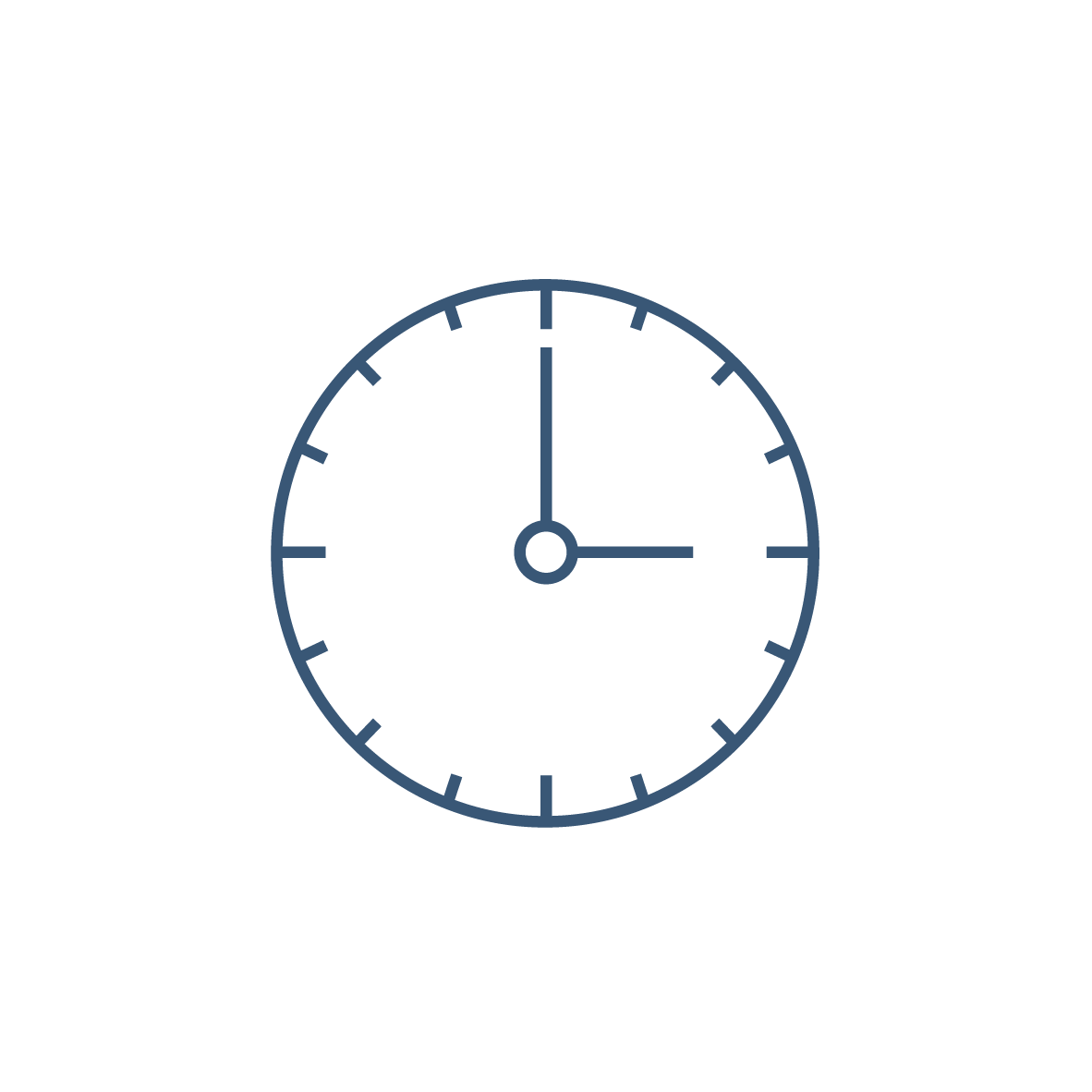 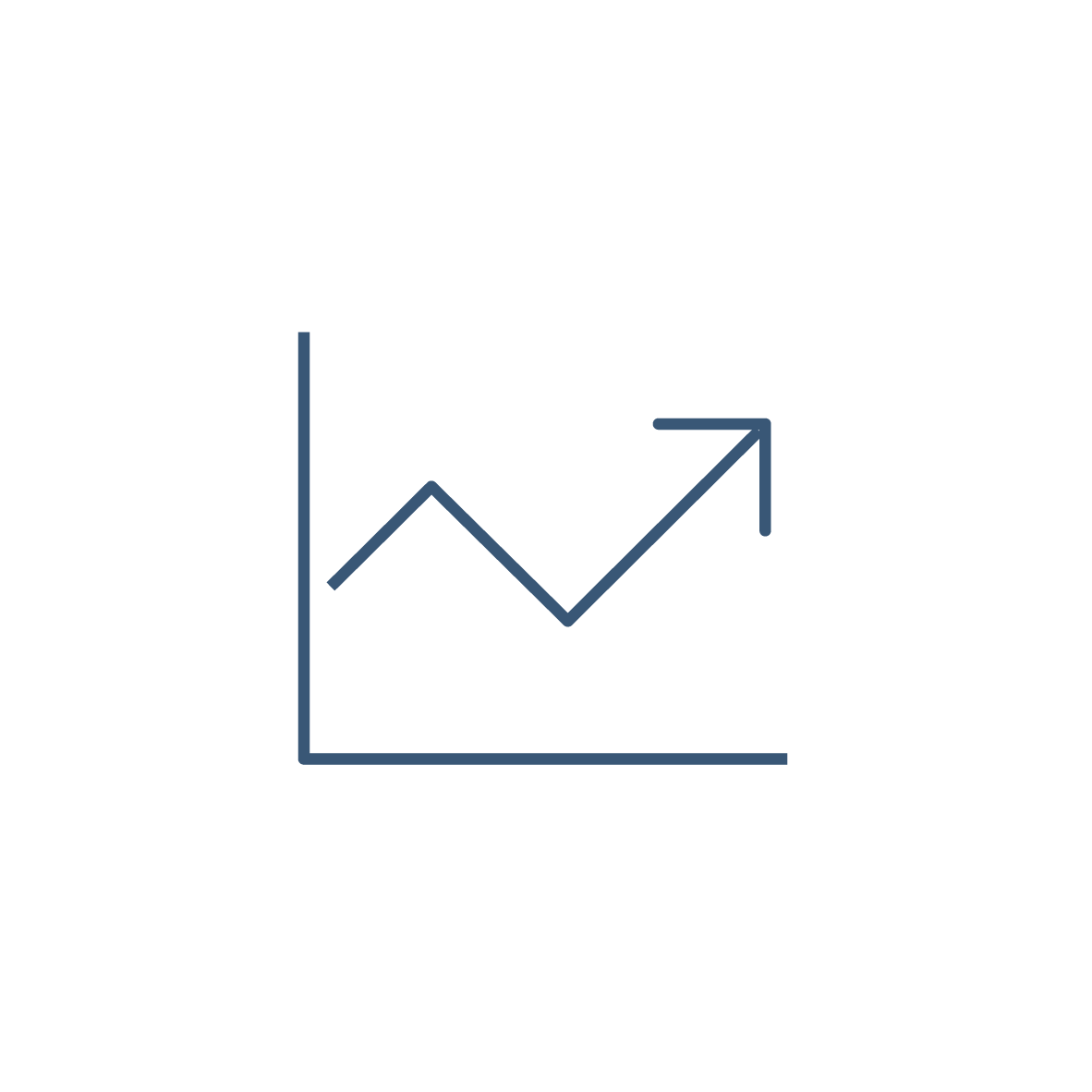 Utveckling över tid
Antal arbetslösa 16-64 år över tid
Arbetslösa totalt 16-64 år
Därav utan arbete >6 mån
Arbetslösa totalt 16-64 år
Därav utan arbete >12 mån
Arbetslösa totalt 16-64 år
Därav utan arbete >24 mån
Pandemin får fäste globalt
Pandemin får fäste globalt
Pandemin får fäste globalt
Källa: Arbetsförmedlingen
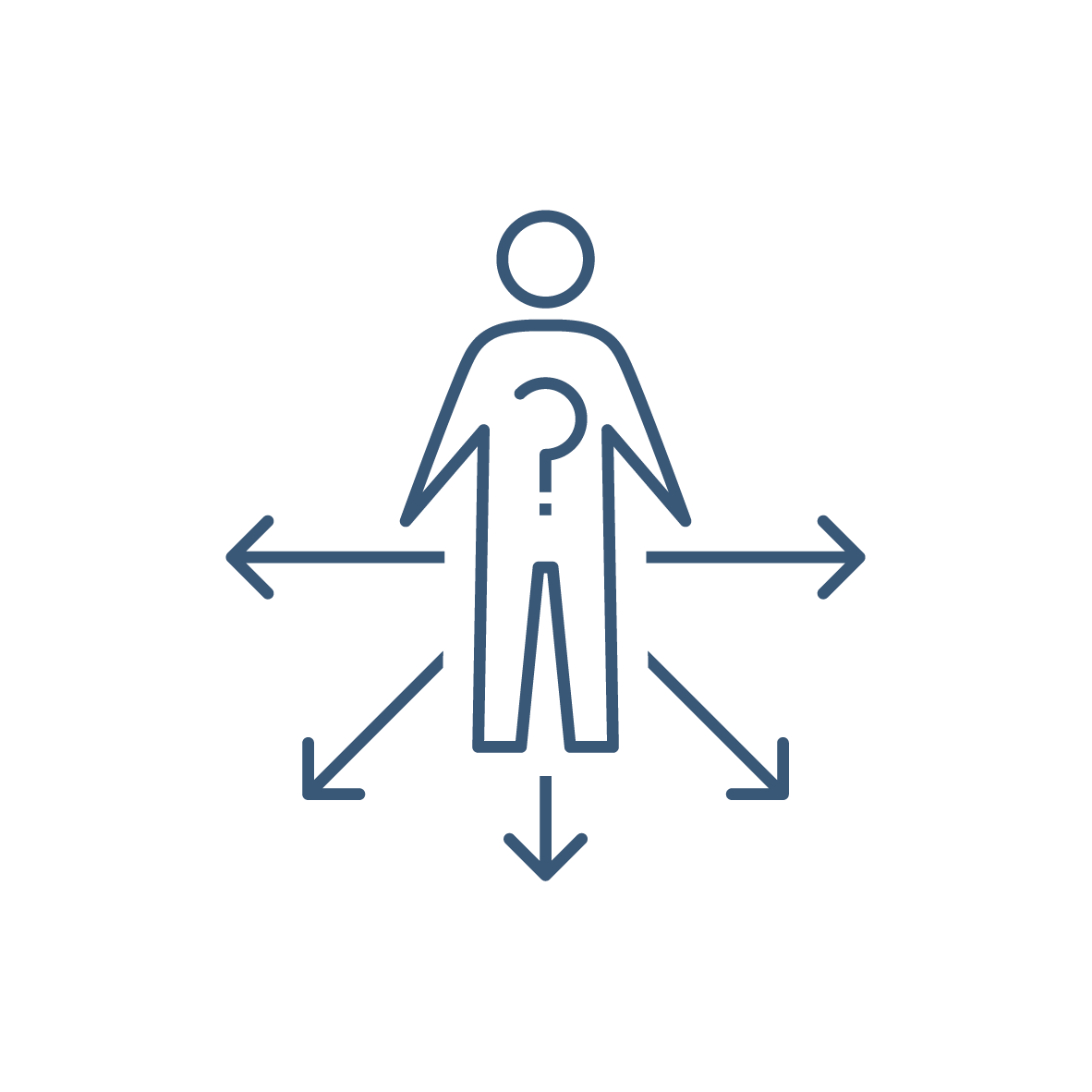 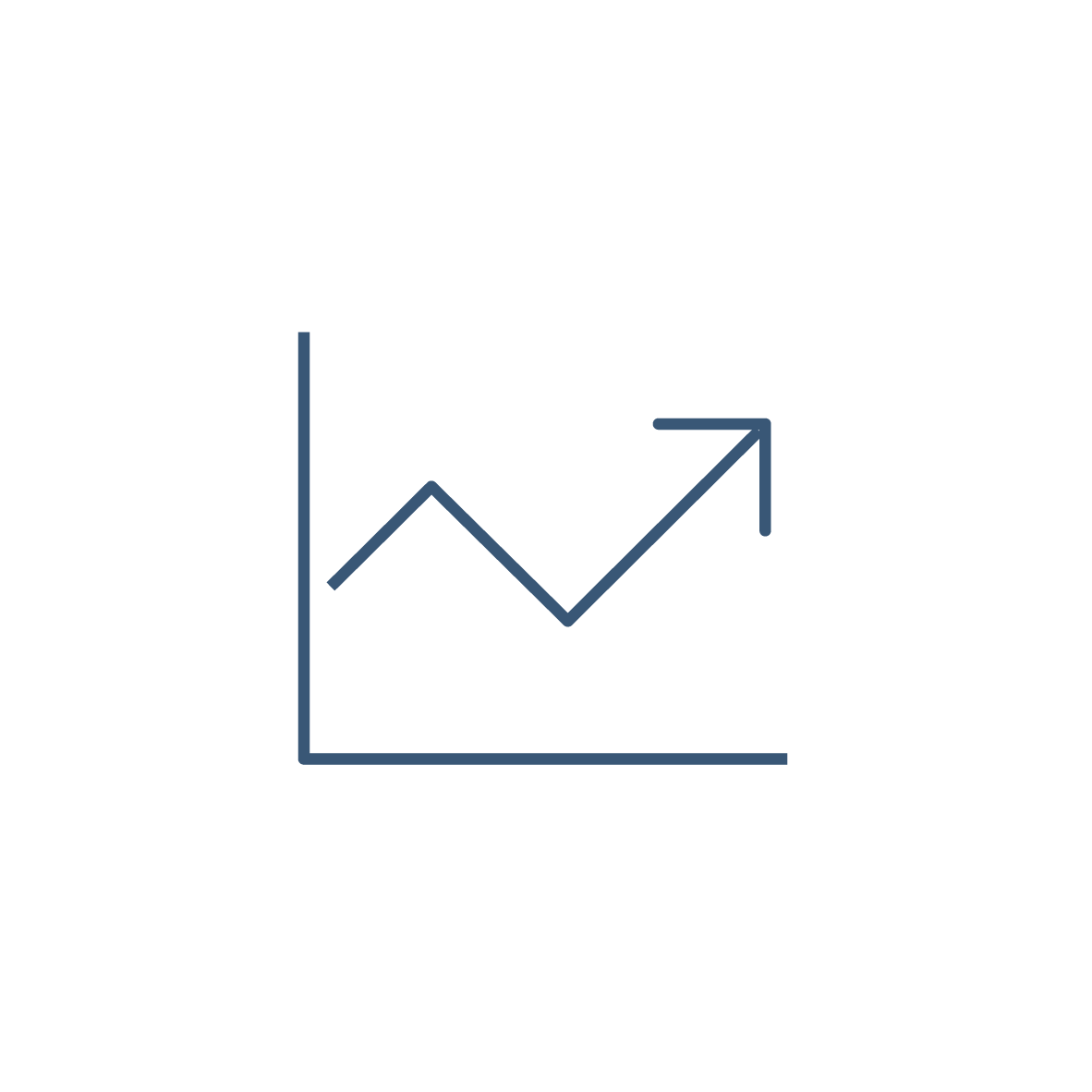 Arbetsför ålder
INRIKES FÖDDA 16-64 ÅR
ARBETSLÖSA TOTALT 16-64 ÅR
UTRIKES FÖDDA 16-64 ÅR
Årsbasis analys för hela gruppen 16-64 år 
Arbetslösheten minskar totalt sett, men långtidsarbetslösheten 1-2 år har ökat kraftigt
Kortidsarbetslösheten minskar bland både inrikes och utrikes födda, men ökar för de som stått utanför arbetsmarknaden en längre period (>1 år)
Kraftigast ökning i långtidsarbetslösheten observeras bland utrikes födda i Göteborgsregionen
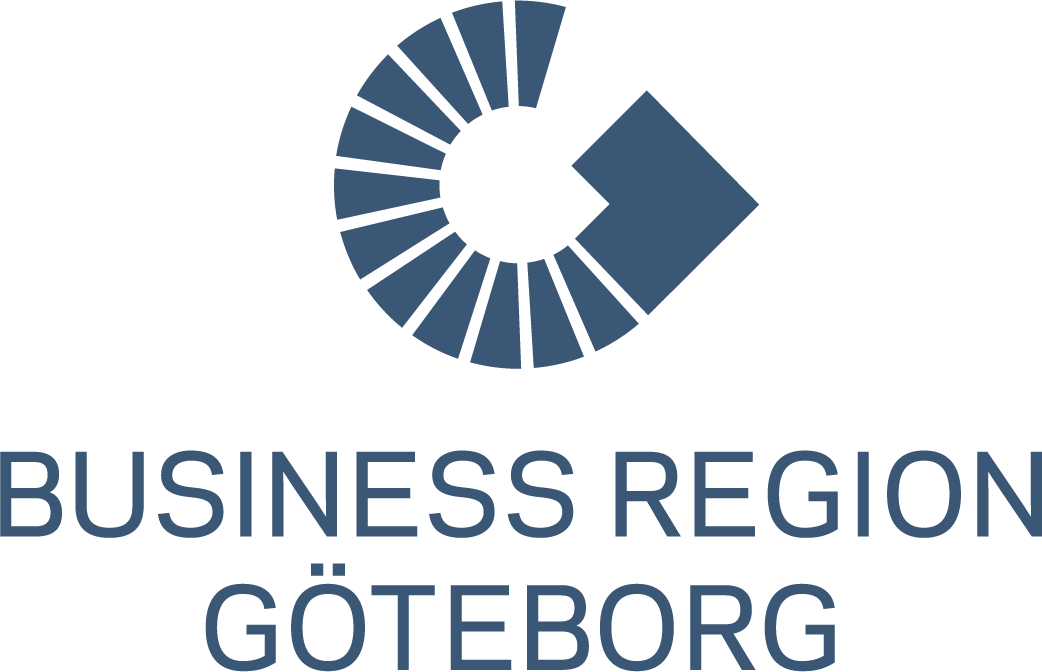 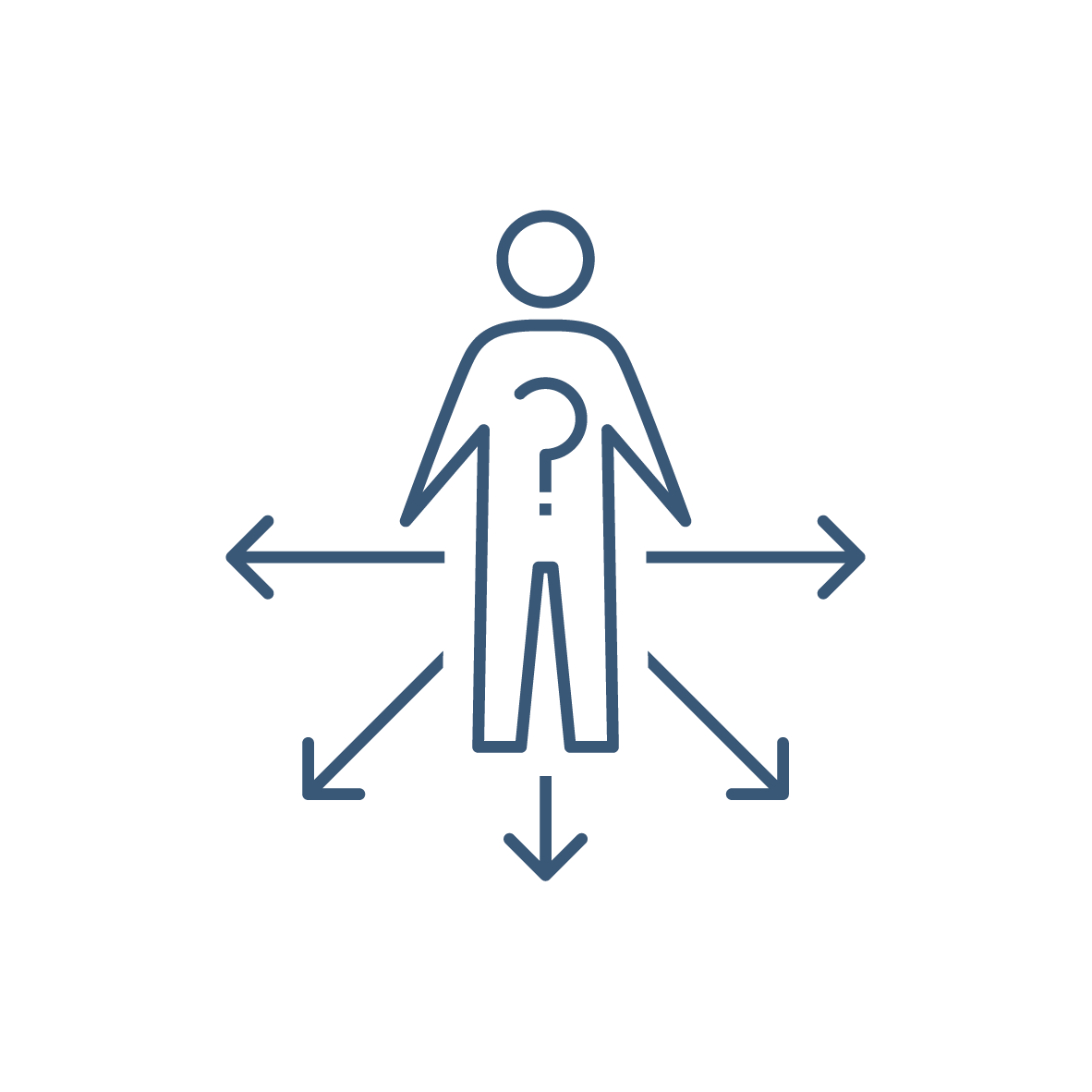 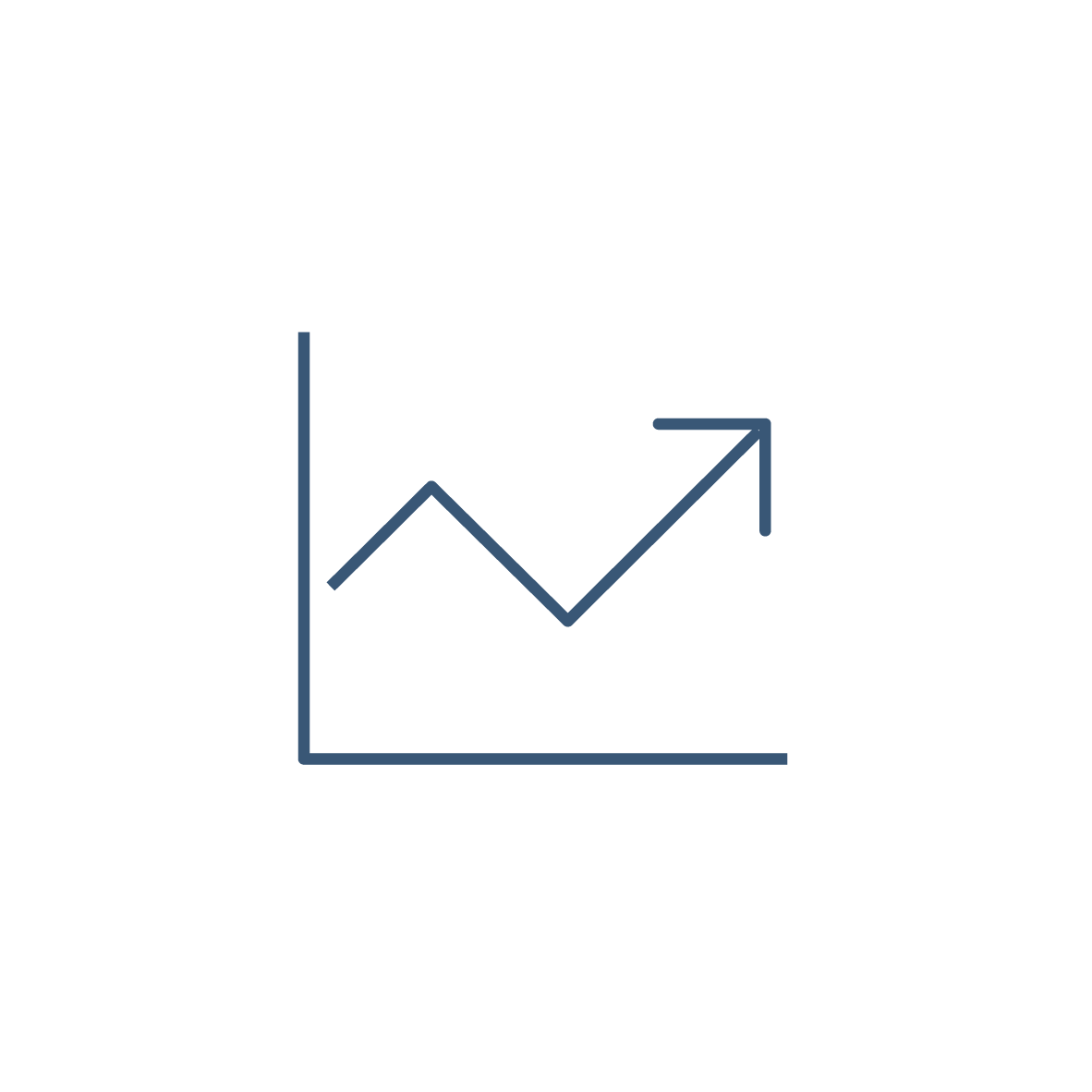 Ungdomarna
INRIKES FÖDDA 18-24 ÅR
ARBETSLÖSA TOTALT 18-24 ÅR
UTRIKES FÖDDA 18-24 ÅR
Årsbasis analys för ungdomar 18-24 år 
Arbetslösheten minskar totalt sett bland ungdomarna, men arbetslösa i mer än 1 år har ökat
Framförallt minskar kortidsarbetslösheten bland inrikes födda ungdomar, medan den ökar bland utrikes födda ungdomar
Långtidsarbetslösheten ses öka bland både inrikes och utrikes födda ungdomar
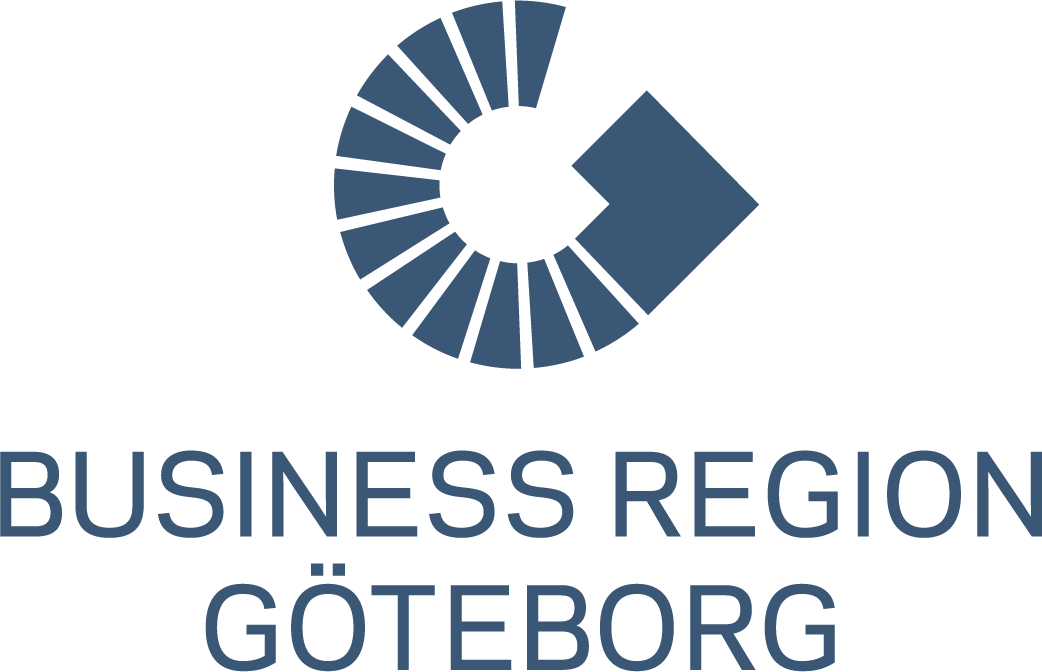